Accounting Pilot & Bridge Project
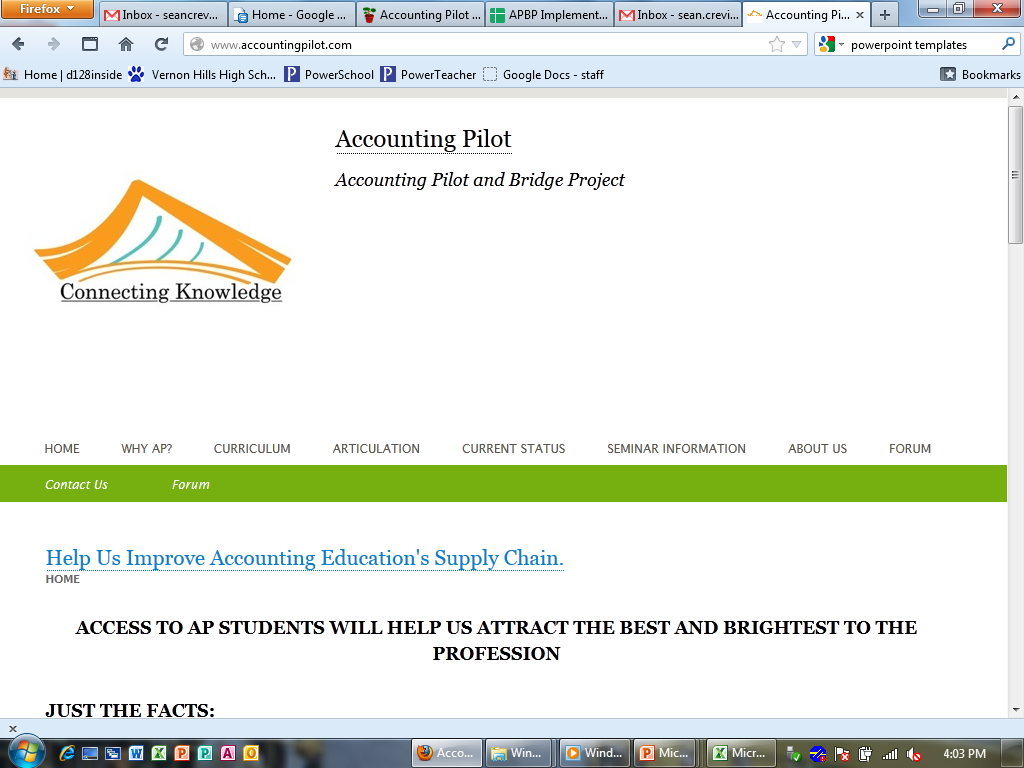 APBP: Introduction
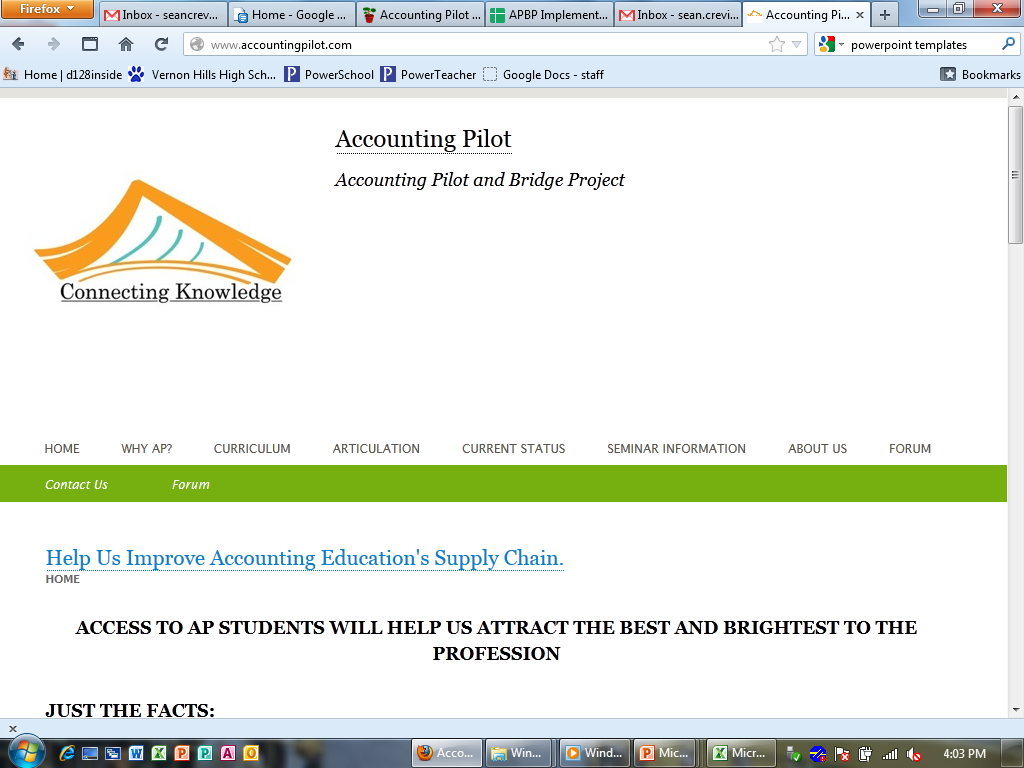 Training Team
Glenda Eichman
	Manhattan High School - Manhattan, KS
Joe Navickas
	Deerfield High School – Deerfield, IL
Janie Patterson
	Hutchinson High School - Hutchinson, KS
Sean Crevier
	Vernon Hills High School – Vernon Hills, IL
Allison Nord
	Comstock High School - Kalamazoo, MI
APBP: How it Began
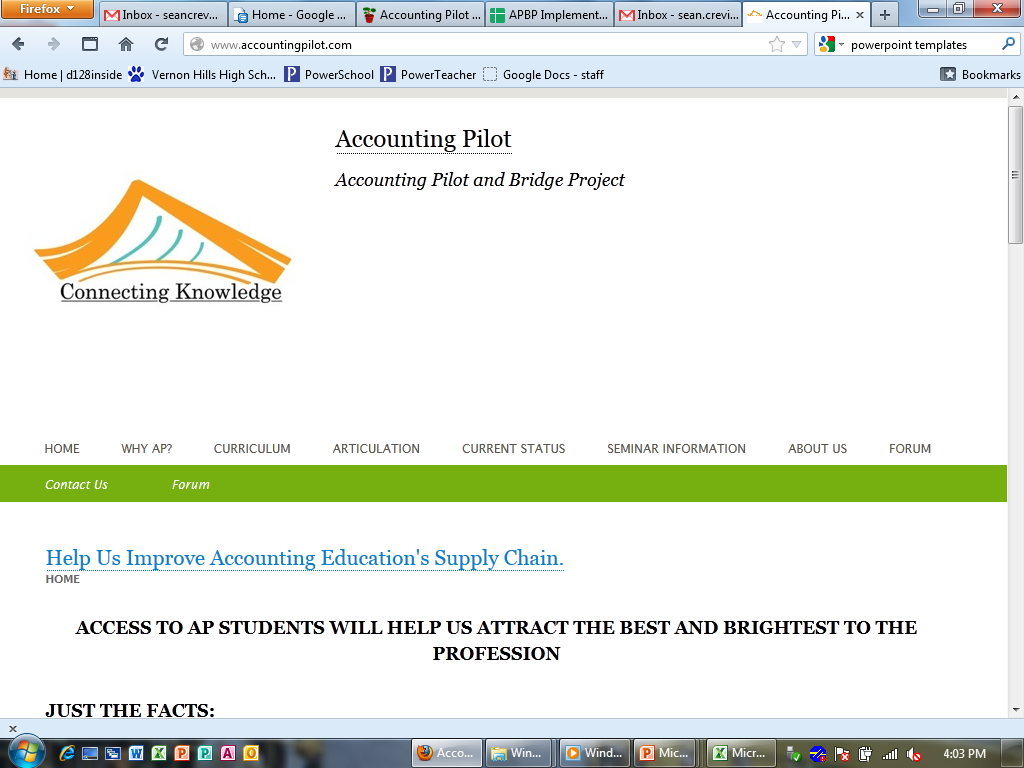 Market demand for accounting majors
High School student/parents looking for college credit courses
Need for bridge between high schools and colleges
Popularity of AP courses in high schools makes it a desirable form for handling the problem
Profession wants access to top students at high school level
APBP: Implementation
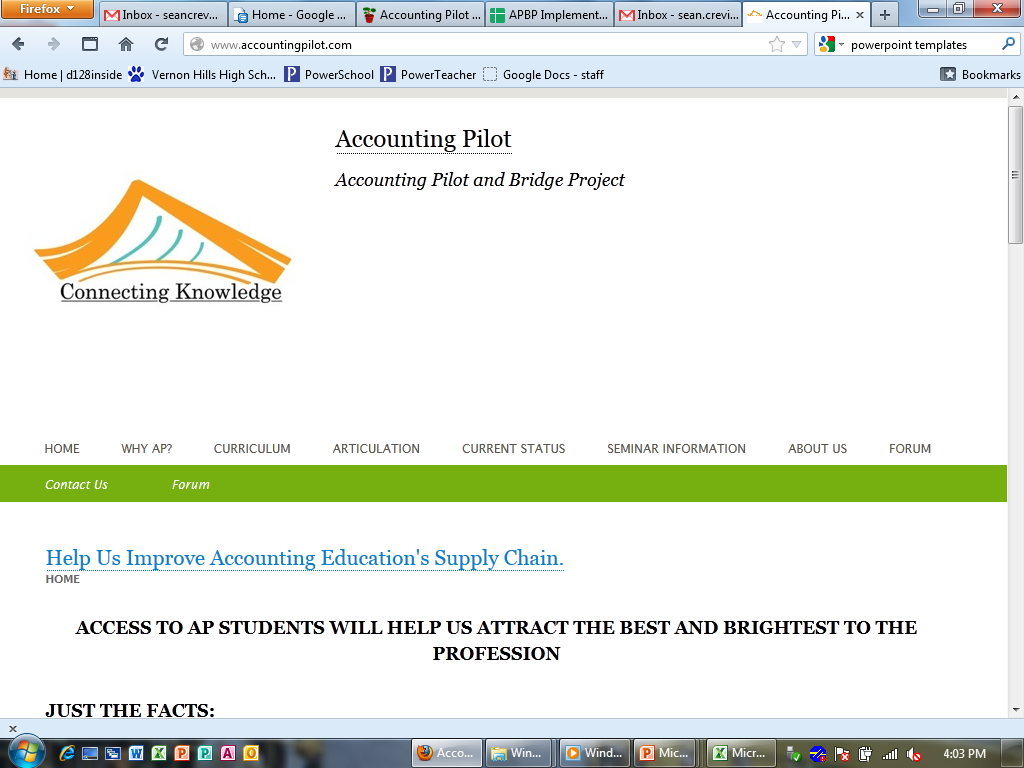 www.accountingpilot.com 
Name of course, course description, no prerequisite
Talk to your administrators, counselors, gifted facilitators, AP coordinator, students, parents
Get approved for weighted grade
APBP: Materials Access
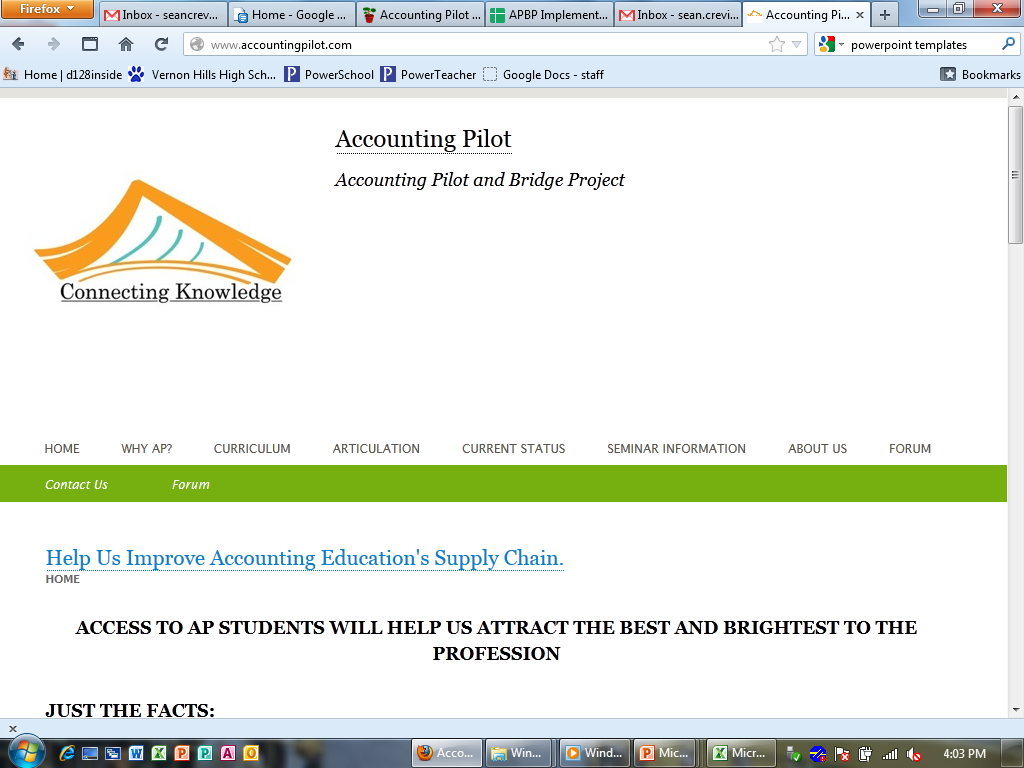 Textbook website
www.mhhe.com/ainsworth6e
Wikispaces
Trainees invited to the project wiki
All training materials available
Distributed at training
Training notebook and USB drive if trainee desires that form
APBP: Exams
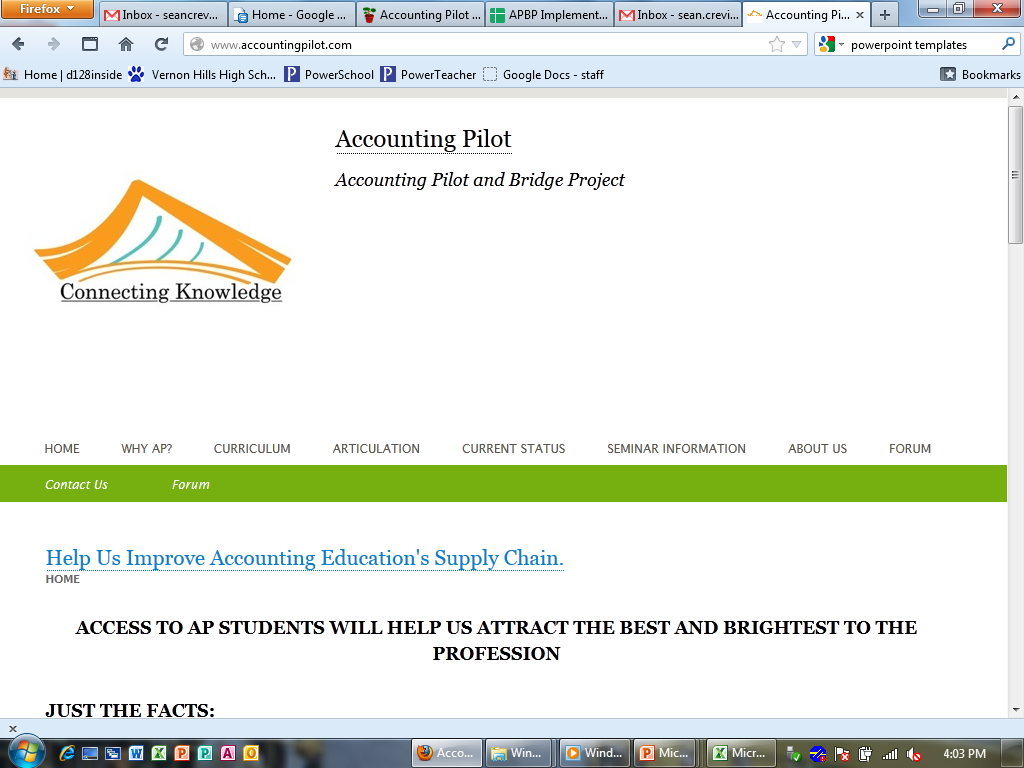 All students take the comprehensive exam as final in the course
This also acts as a review for those intending to take the qualifying exam
Teacher grades the comprehensive
KSU grades the qualifying and reports the score to you
APBP: Qualifying Exam
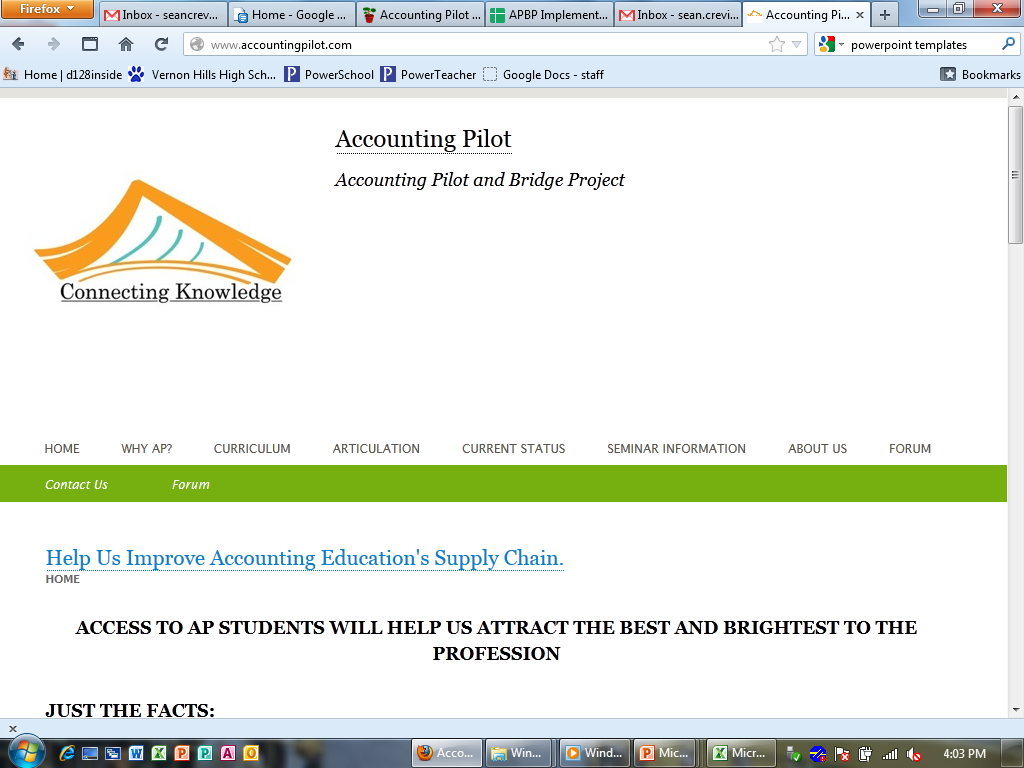 You determine test date
3 hours for test
Notify KSU (Dr. Deines) of date, send check for $86 from each student, and request test
Provide a strict test administration atmosphere
APBP: Data
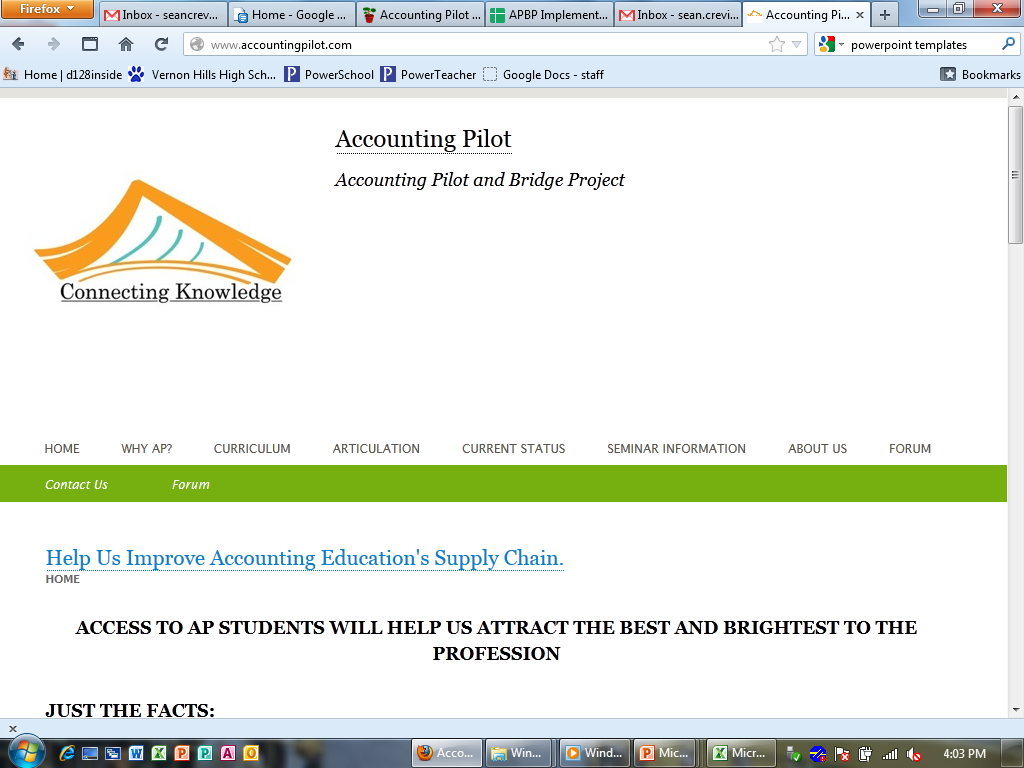 Teachers transfer module and comprehensive exam scores to KSU as requested
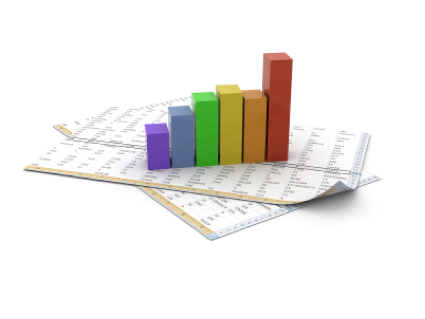 APBP: Project Wiki
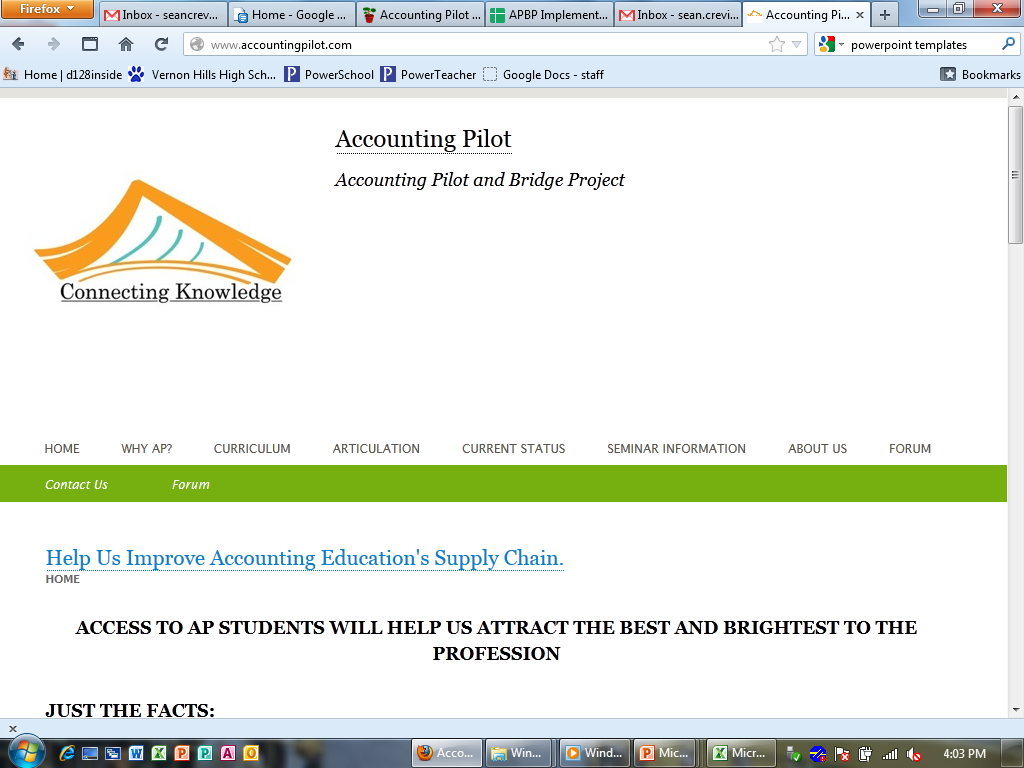 www.wikispaces.com/accountingpilot
Growth of project demanded centralized communication
Provides trainees
Training files
Module exams
Q&A
Teaching ideas / strategies
Project updates
APBP: Wiki Site
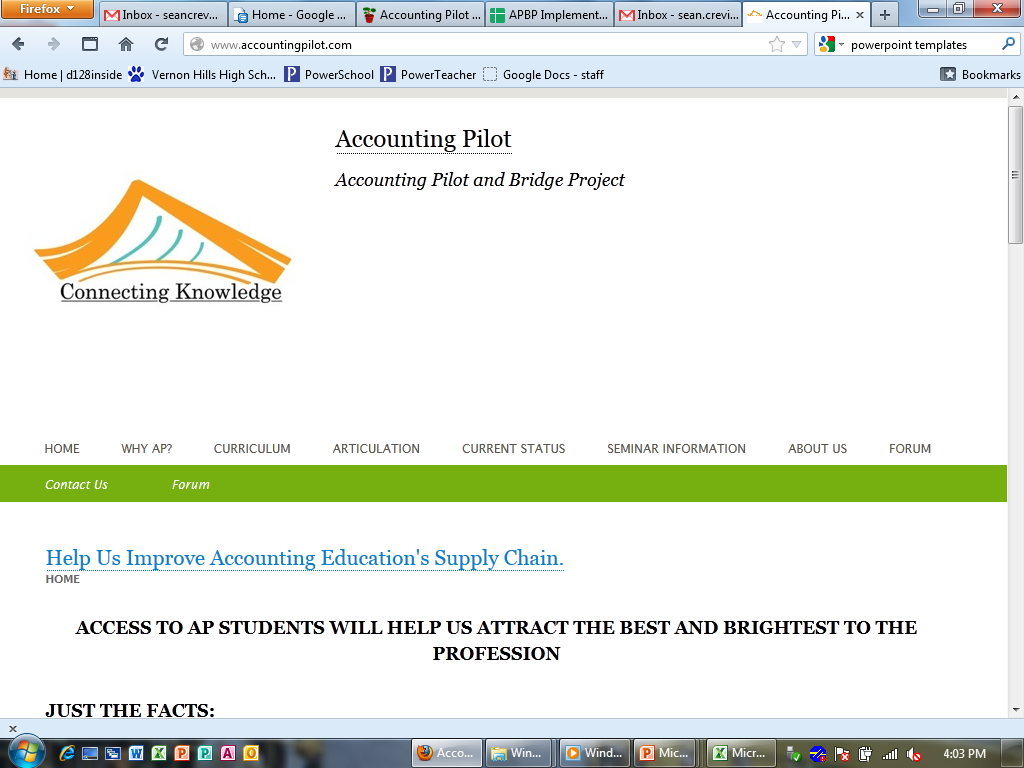 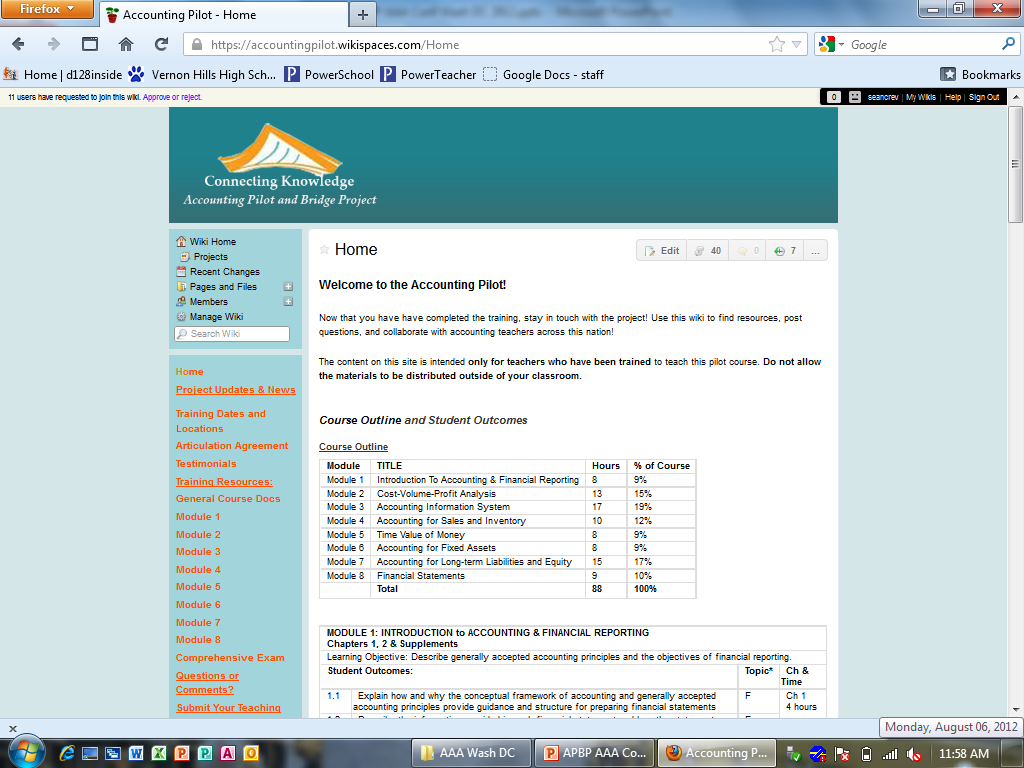 APBP: Trainee FAQ’s
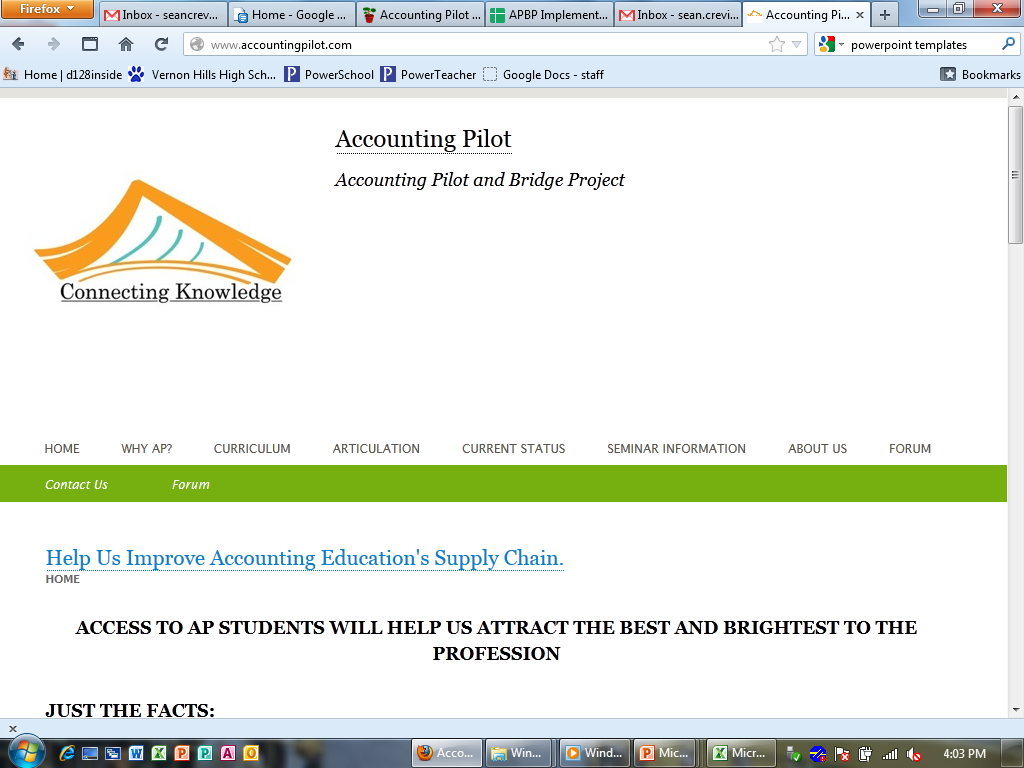 What Kansas colleges accept the credit?

Kansas State University
Wichita State University
Pittsburg State University
Emporia State University
Sterling College
APBP: Training
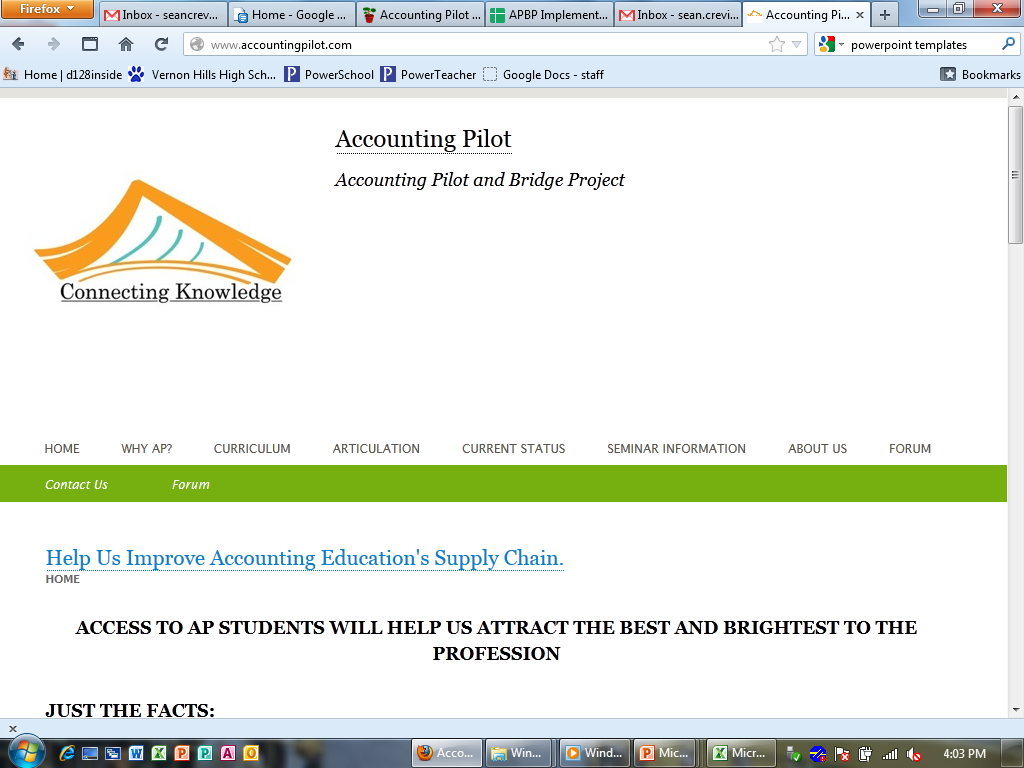 Upcoming Training Opportunities

NBEA – April 14-16, Atlanta, GA
Wichita – June 4-6
Need more info?
Glenda Eichman, Manhattan HS geichman1@gmail.com 
Janie Patterson, Hutchinson HS pattersonj@usd308.com